LIBERTY MS
VIRTUAL OPEN HOUSE

August 31, 2020
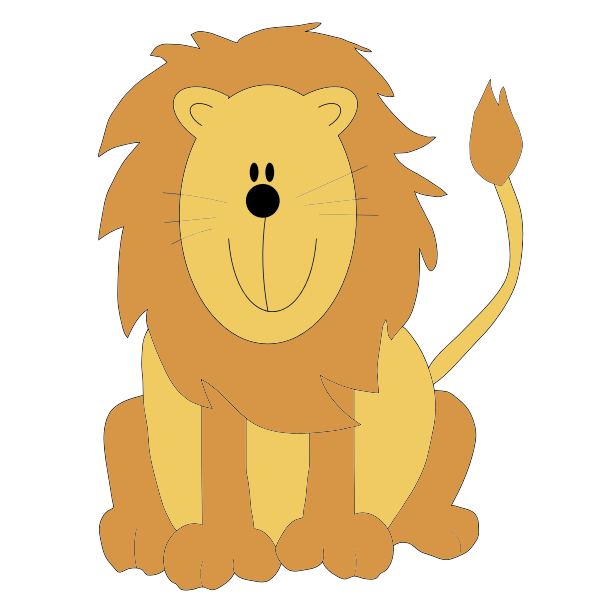 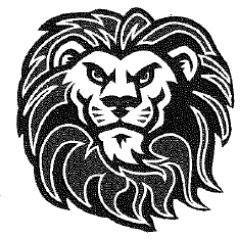 On a scale of lions, how are you feeling today?
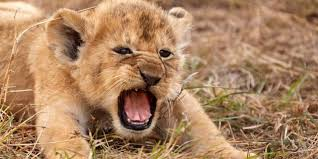 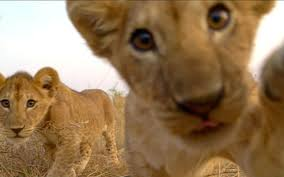 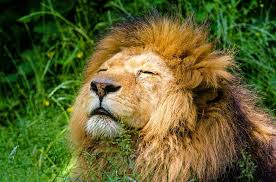 1
2
3
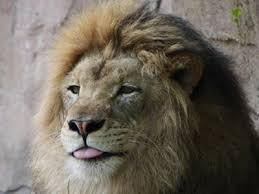 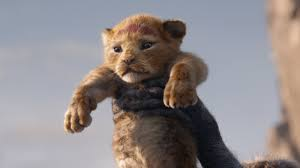 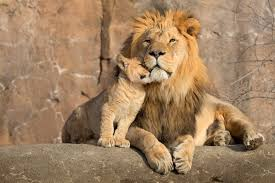 4
5
6
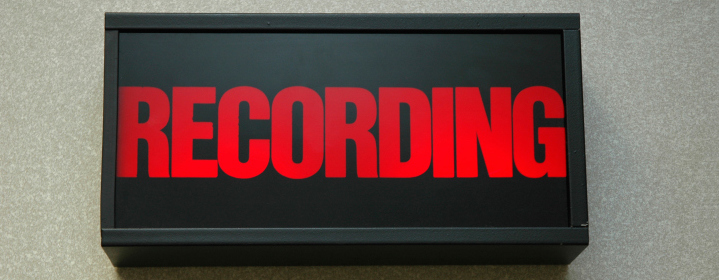 To Mom, Dad, Grandparents, and Guardians…

...YOU ARE ENOUGH...
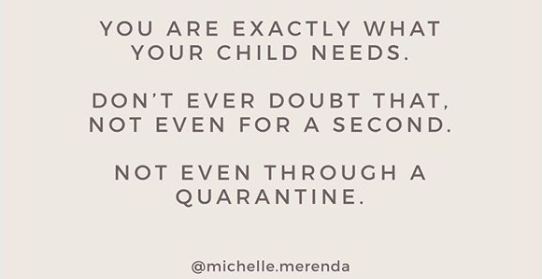 [Speaker Notes: Turn chat off]
ADMINISTRATIVE TEAM
Assistant Principals:

Collin Whitt - 7th Grade
Natalie Lissy - 8th Grade
Greg Hall - 7th and 8th Grade

Director of Student Services: Renee Pete

After School Specialist: Sandy Donlon
[Speaker Notes: No chat, no questions until we get through everything 
Who else?]
MESSAGE FROM THE PTA
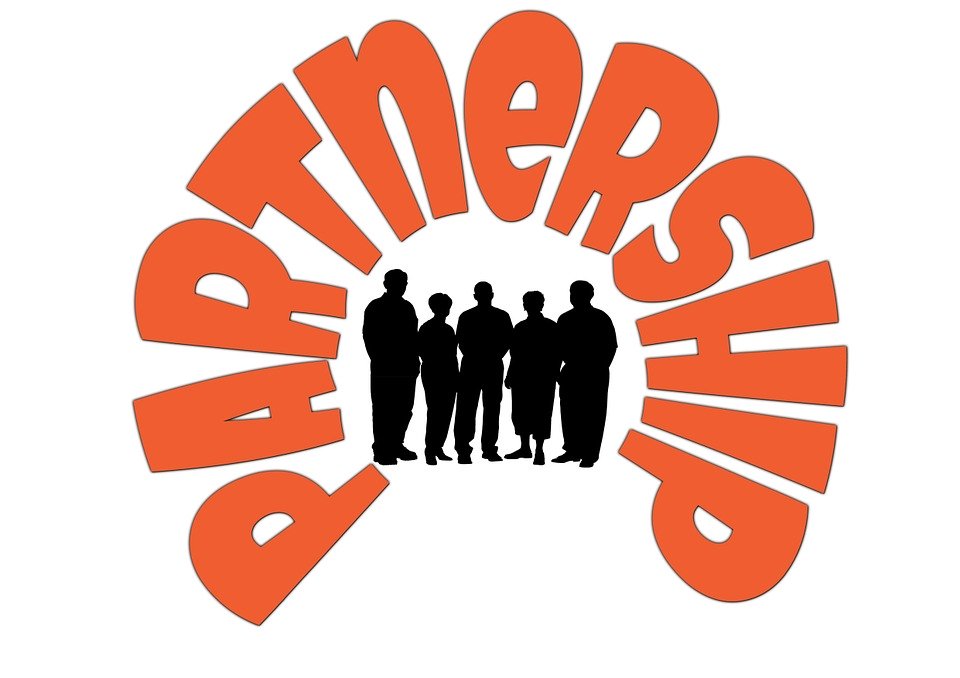 Mission & Vision
Vision: Together we empower our students to ignite a passion for their learning

Mission: Together we develop all students to be resilient individuals, bold thinkers, and empathetic teammates through meaningful learning experiences.
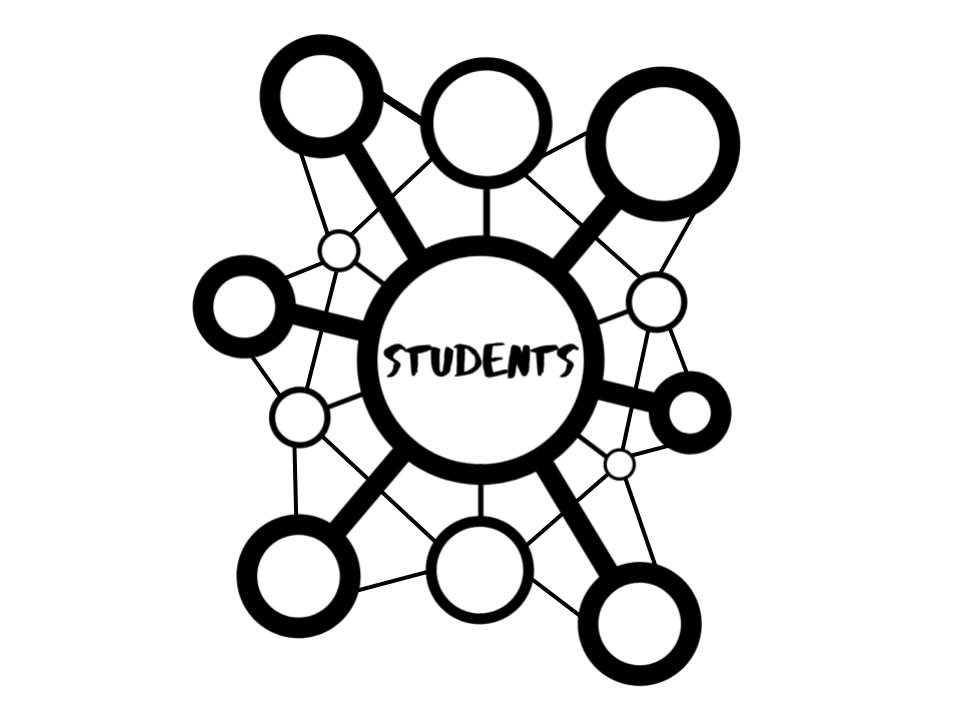 Connect & Commit
[Speaker Notes: Turn chat off]
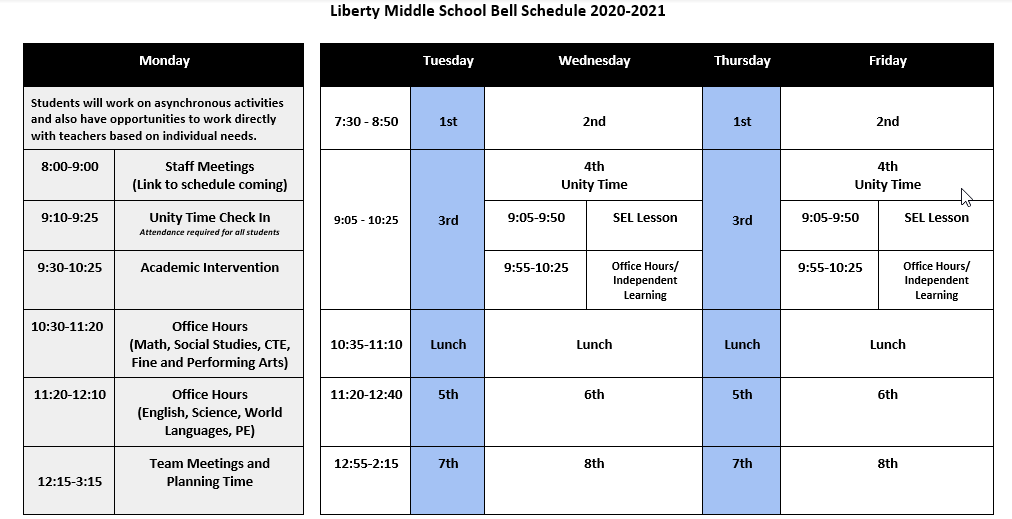 [Speaker Notes: Adam (Monday-Friday)

Monday Unity Check In
Unity Time W/F
After School Individual help]
Unity Time Contact
Why:
Because we care about our kids and want to make them feel okay about a strange new school year.
There’s some info teachers want to know before school starts.
There’s some info admin needs to collect.
Unity Time: The Home Base.
“Understanding who we are, how we can grow, and how we can better ourselves and our world.”
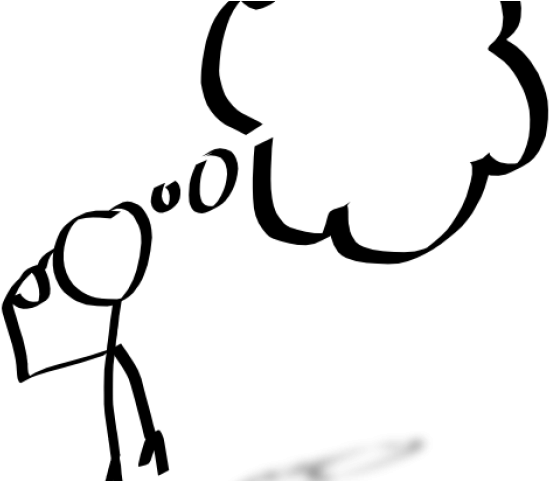 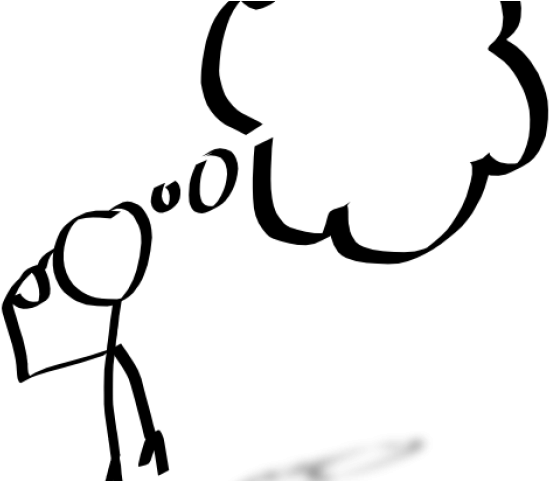 School-wide Opportunities to foster:
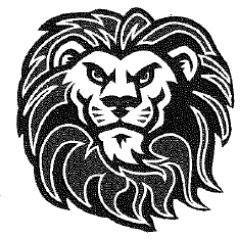 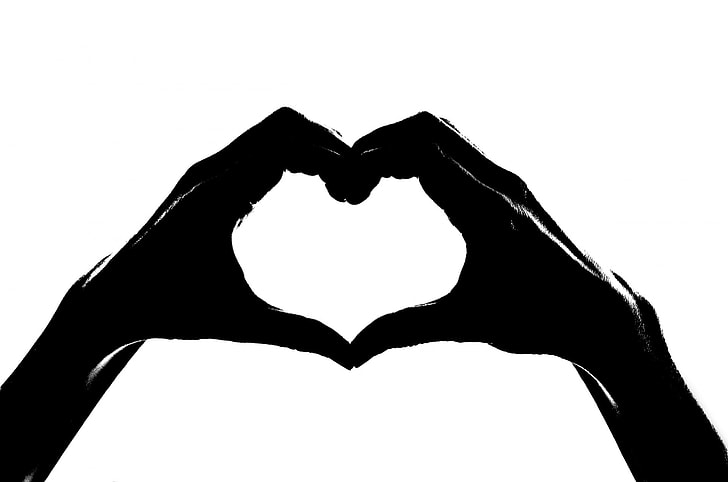 Self-Reflection & 
Regulation
A Value of Self & 
Others
Liberty’s Culture & 
Connectivity
[Speaker Notes: Purpose of Unity Time.]
Our Instructional Model
In the “classroom:”
Community development
Work time built into each class; opportunities for collaboration
Skills over standards
Driven by formative assignments
Time off screen

Away from the “classroom:”
Office hours & after-school support
Asynchronous Engagement

Behind the Scenes:
Dedicated learning around distance instruction
Content & materials designed collaboratively
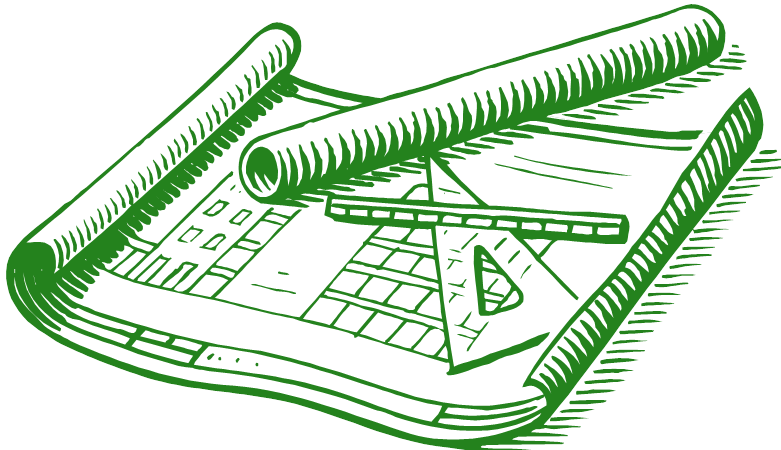 [Speaker Notes: Highlights of the classroom experience (Collin)]
Liberty Middle School Technology Support Team
Technology Specialist (TSPEC)
Lisa Basta 
Supports students and staff with their devices. Has a computer background. 


School Based Technology Specialist (SBTS) 
Shane Zavala
A technology coach that supports the community on how to use and integrate technology into their learning. Has a teacher background.
[Speaker Notes: Shane 
Student Resource Site]
VIRTUAL LEARNING: Introduction to Technology Tools
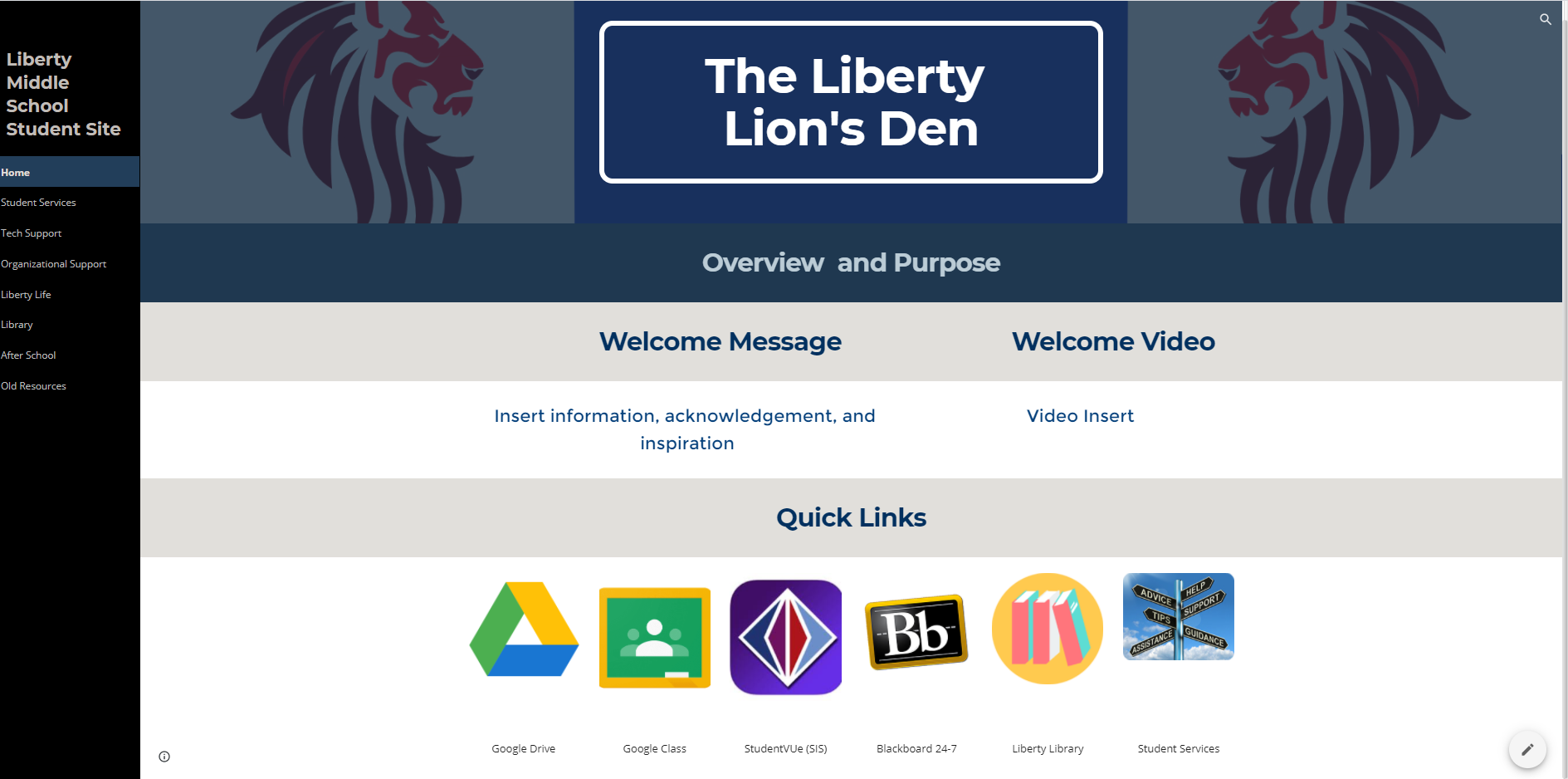 [Speaker Notes: Shane 
Student Resource Site]
VIRTUAL LEARNING: Introduction to Technology Tools
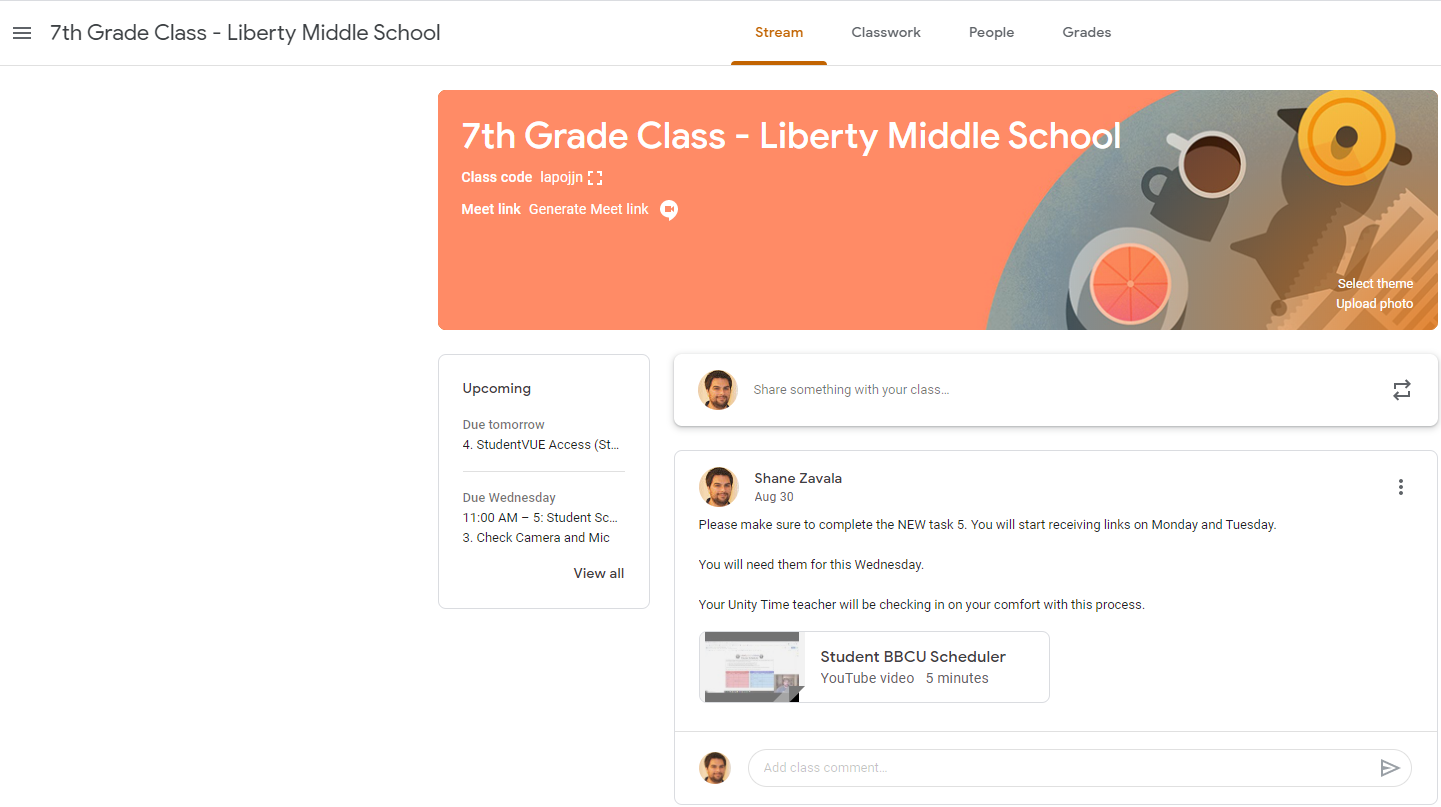 [Speaker Notes: Shane 
Student Resource Site]
VIRTUAL LEARNING: Introduction to Technology Tools
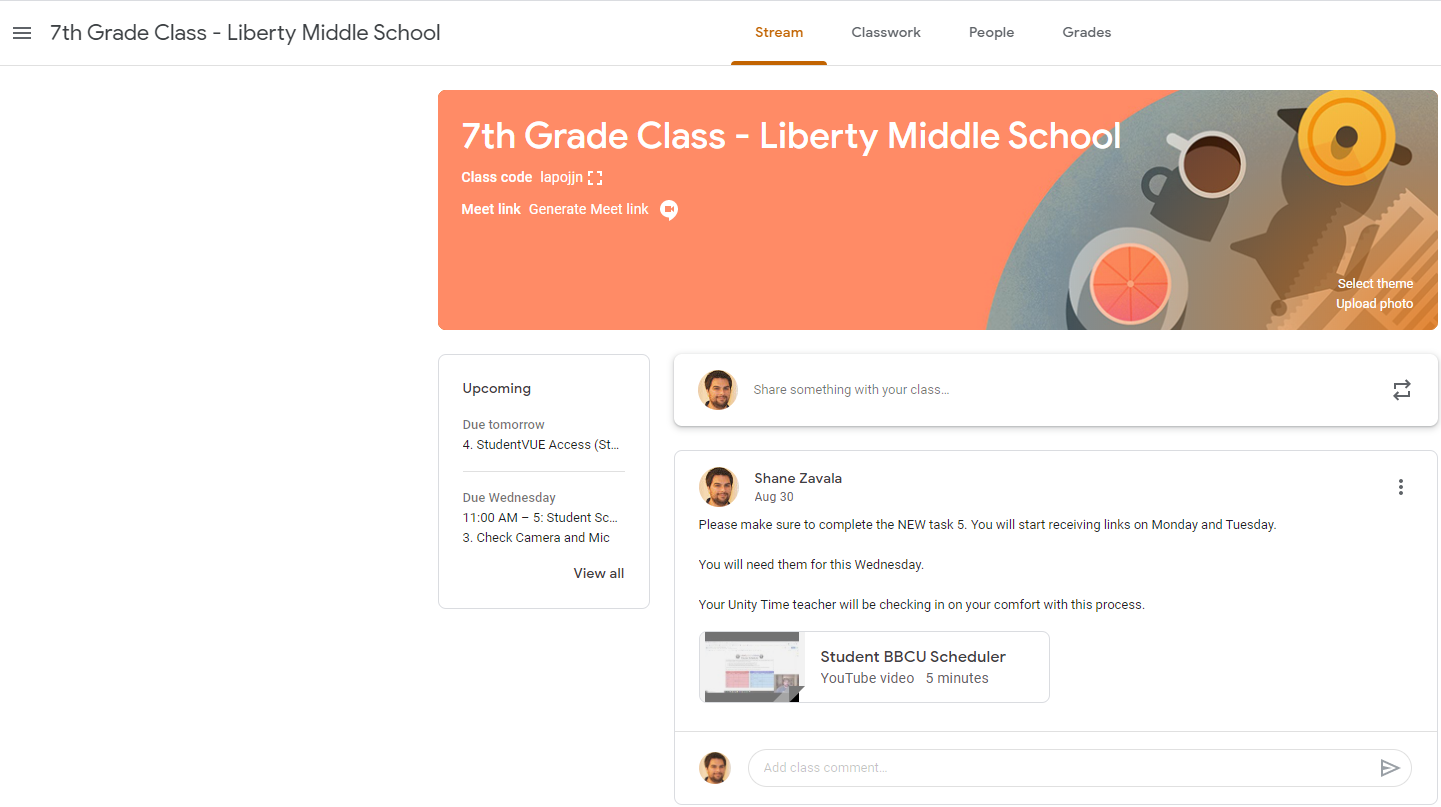 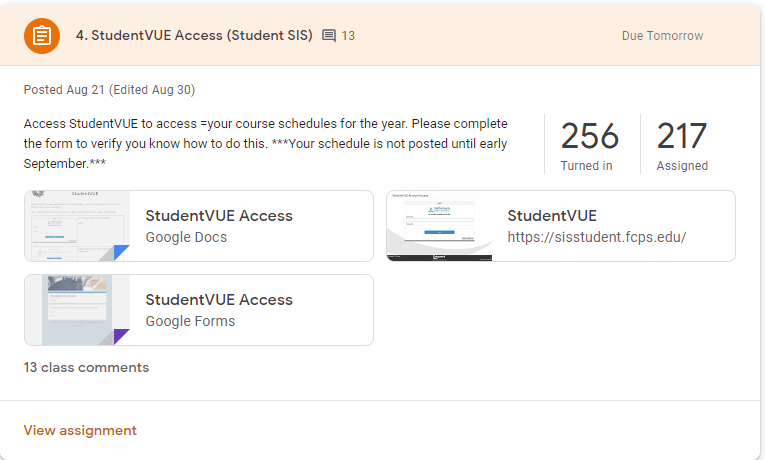 [Speaker Notes: Shane 
Student Resource Site]
VIRTUAL LEARNING: Introduction to Technology Tools
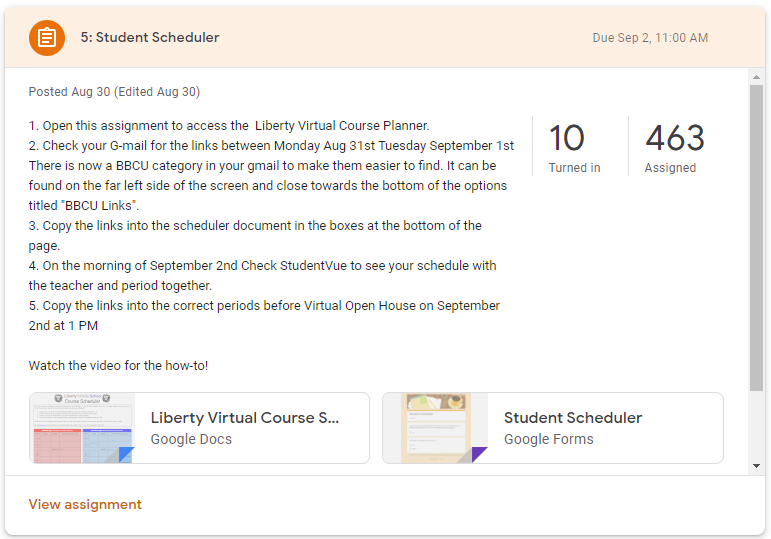 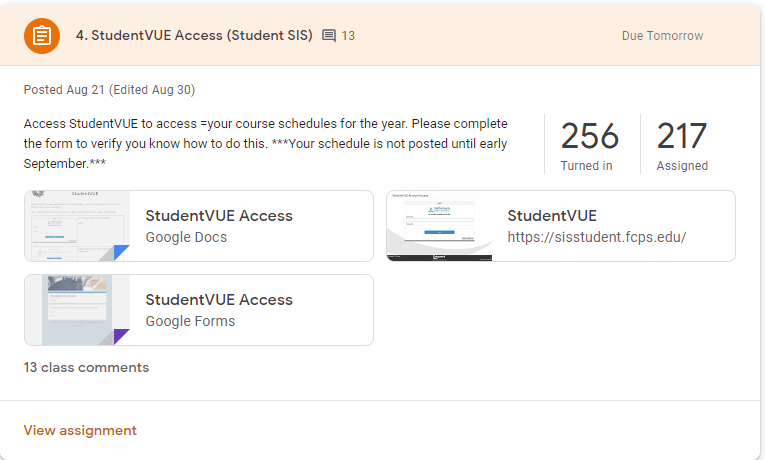 [Speaker Notes: Shane 
Student Resource Site]
VIRTUAL LEARNING: Introduction to Technology Tools
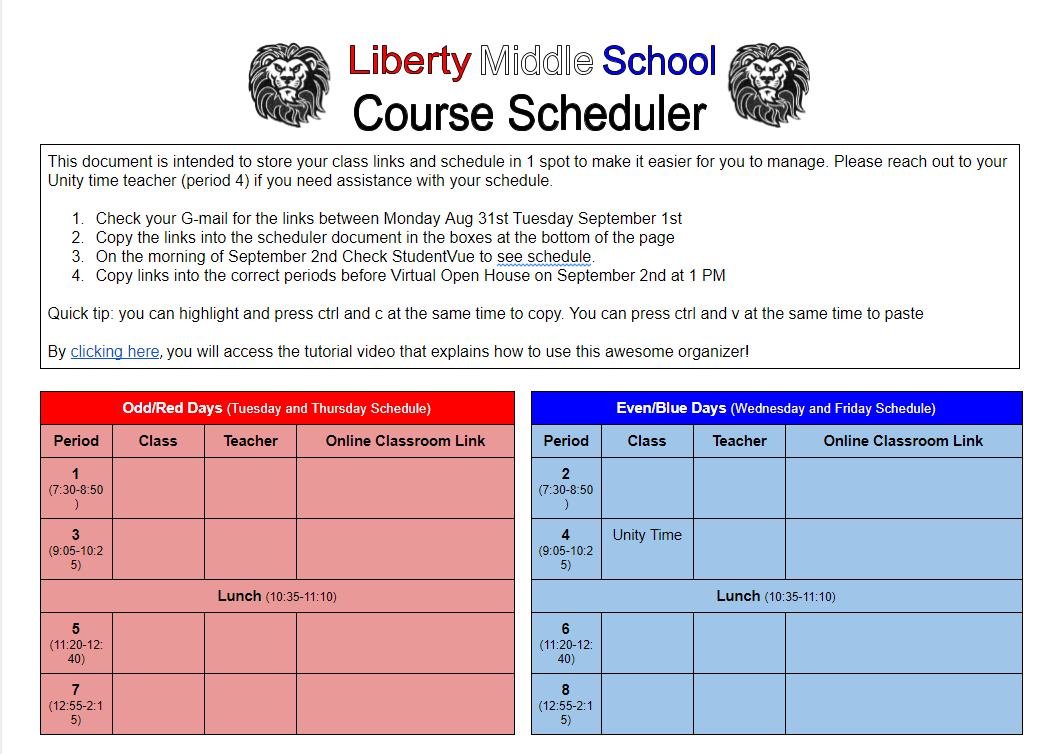 [Speaker Notes: Shane 
Student Scheduler and Process
“9th period” on schedule shows team/counselor EX: Pride/Fleming]
How you can support your Student
Have them share their username and password with you. 
Please note there is a password warning. This is from previous years and not updated for our current situation. Please ignore it. 
Check they they know how to access StudentVUE, Google Classroom, and the Student Resource Site.
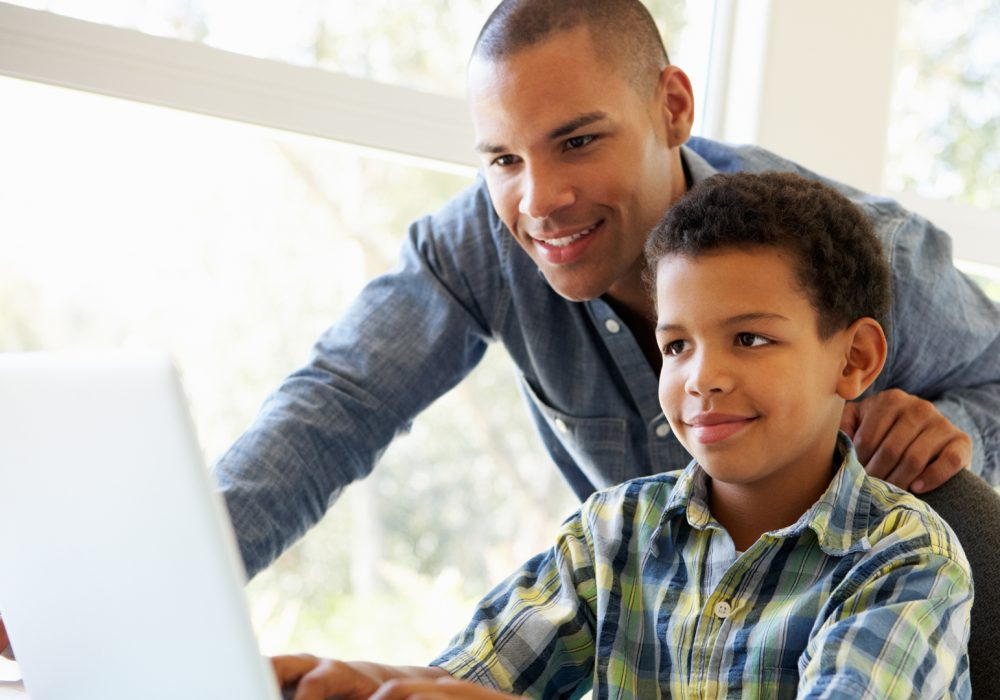 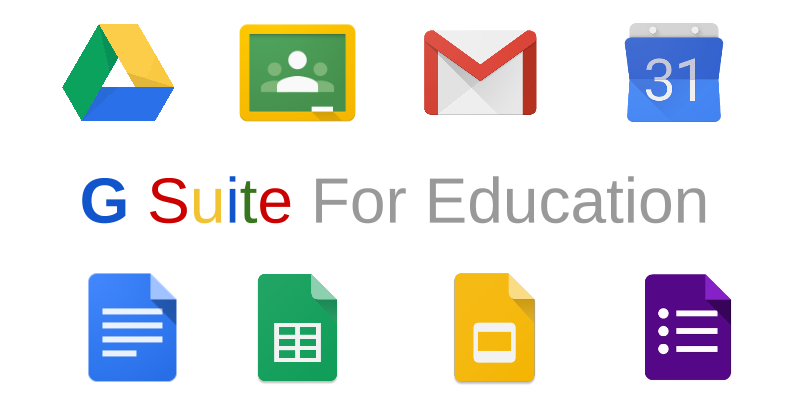 [Speaker Notes: Shane]
PARENT RESOURCES
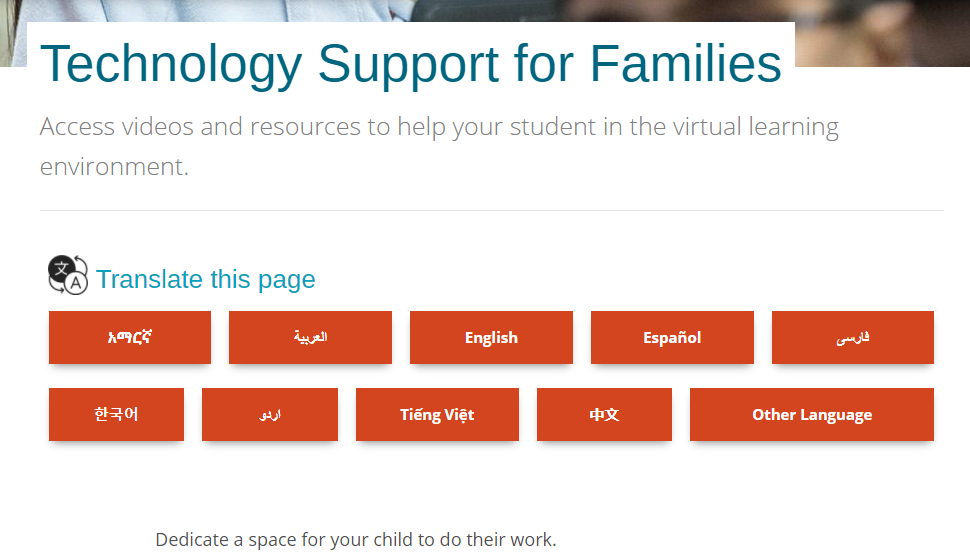 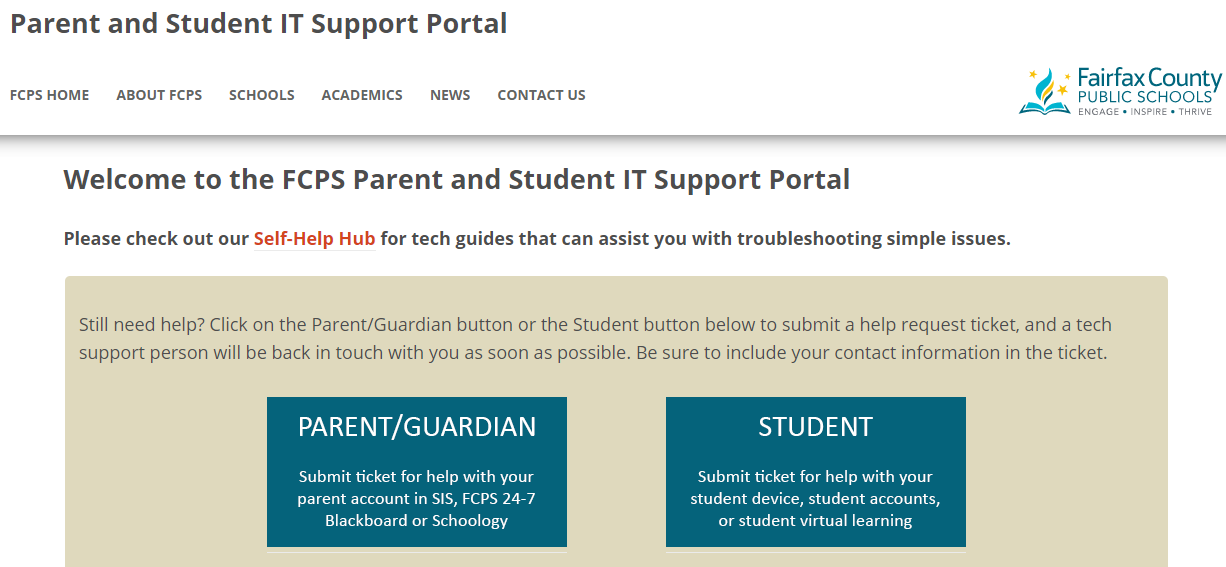 [Speaker Notes: Renee]
STUDENT SERVICES SUPPORT TEAM
School Counselors:

7th Grade
Madison Fleming - Pride and AllStars 
John Basta - Patriots and Navigators

8th Grade
Shirley Alvarez-Leon - Rockets and Wizards
Scott Steele - Eagles and Comets

School Social Worker: Angie Huber

School Psychologist: Joanna Wheeler
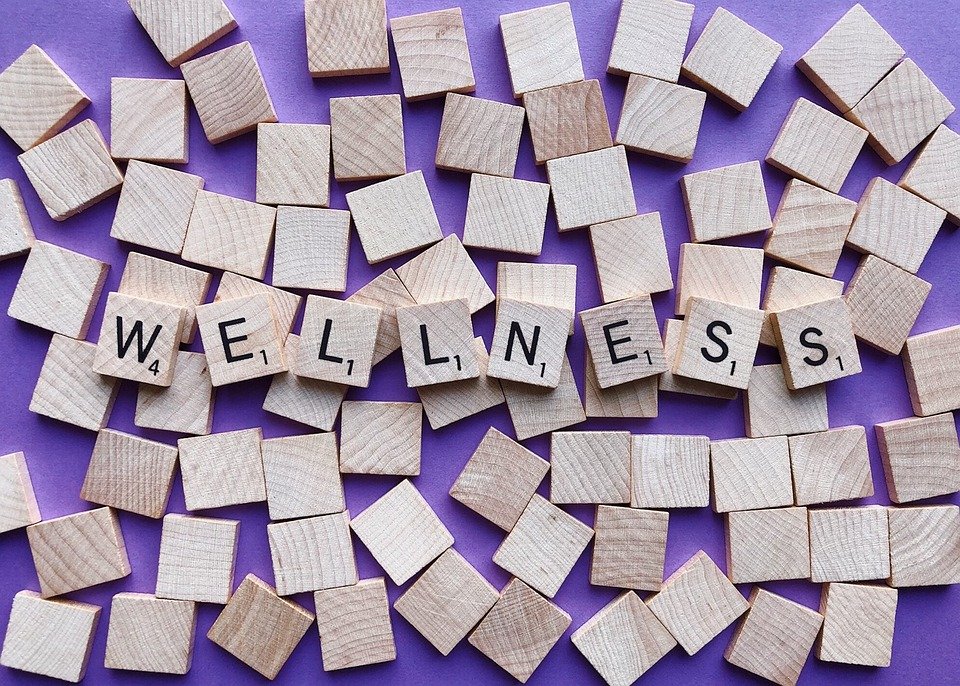 [Speaker Notes: Team name will be on schedule]
Visit our Student Services website!


The website is also linked on the Student Site on every student’s laptop.
QUICK TIPS FOR VIRTUAL SUCCESS
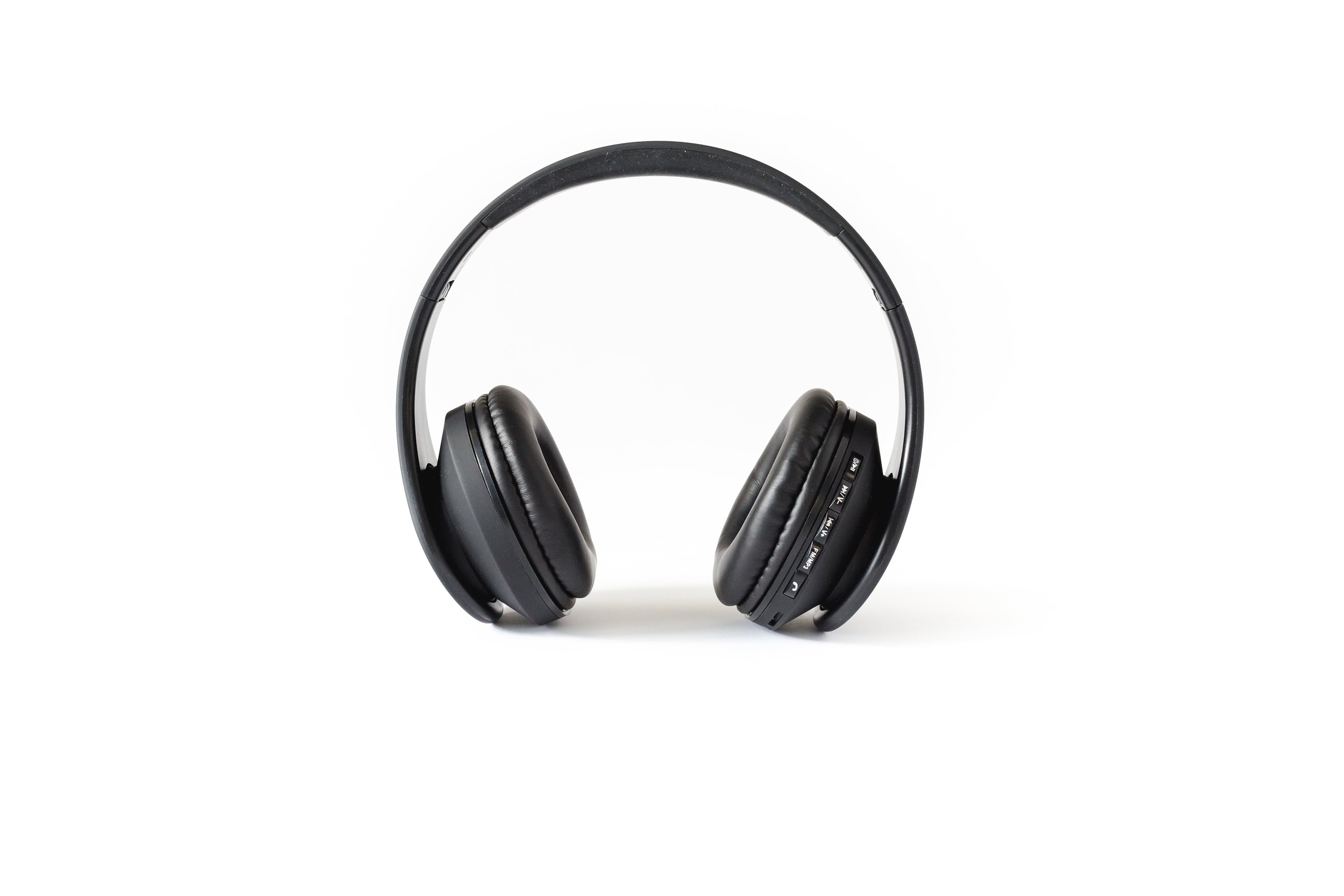 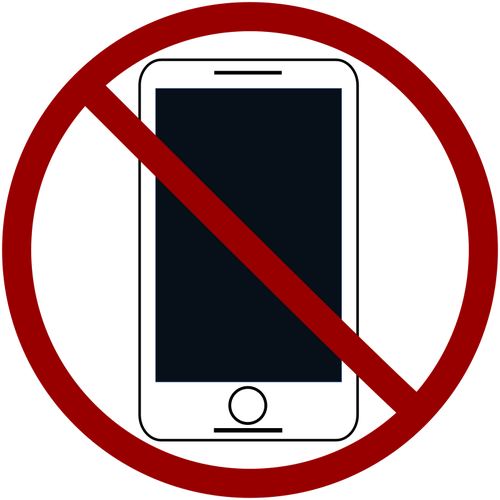 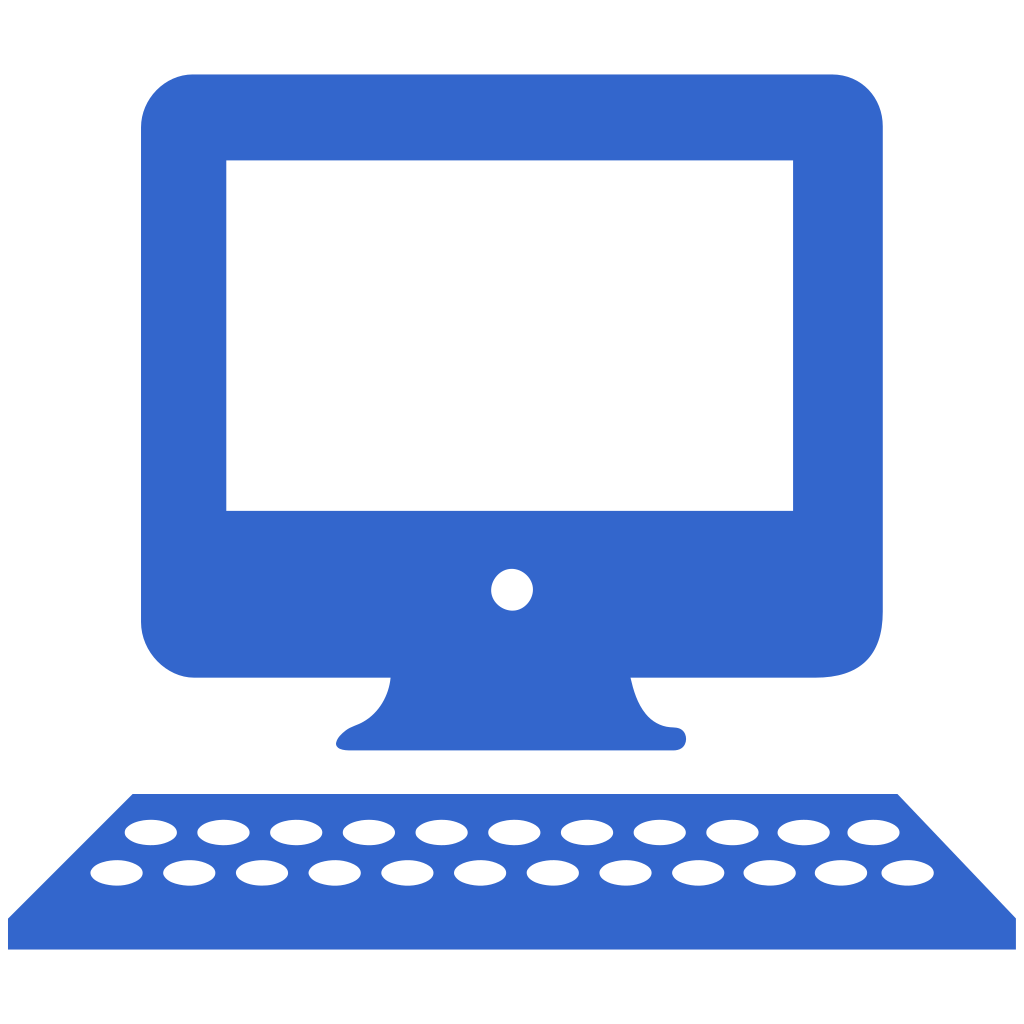 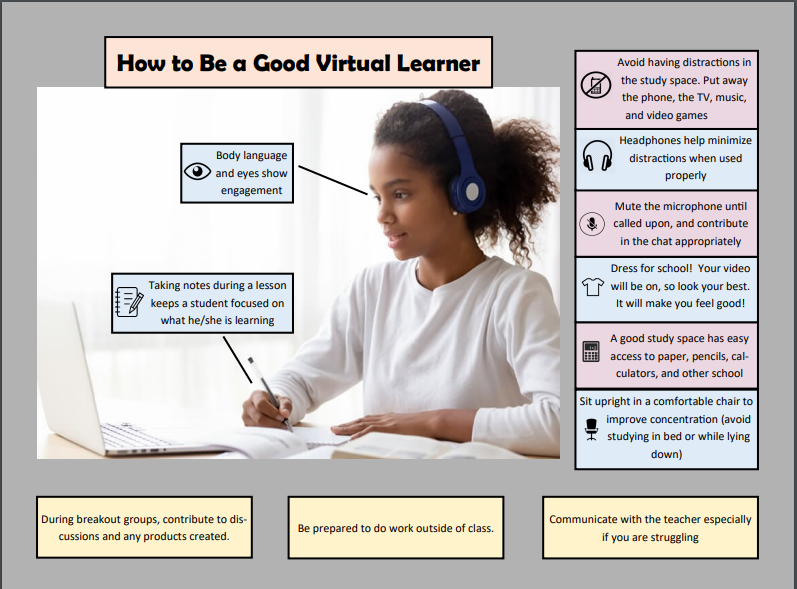 Lorem ipsum dolor sit amet, consectetuer adipiscing elit. Aenean commodo ligula eget dolor. Aenean massa. Cum sociis natoque penatibus et magnis dis parturient montes, nascetur ridiculus mus.


Donec quam felis, ultricies nec, pellentesque eu, pretium quis, sem. Nulla consequat massa quis enim. Donec pede justo, fringilla vel, aliquet nec, vulputate eget, arcu.
Attendance
Monday – Synchronous Unity Time Morning Meeting 9:10-9:25.  Students to fill out a google reflection form. 
Tues.-Fri. – Teachers will take attendance for each period. 
Tardies will not be officially taken.  However, if a teacher notices a student arrive late, have zero participation, or leave early with frequency, we will follow up with families for support.
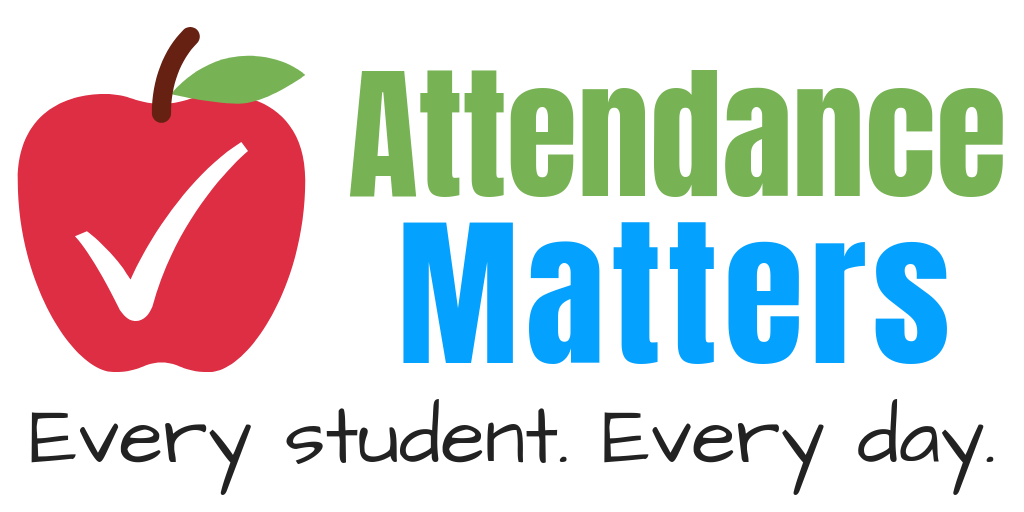 Attendance continued
A short-term hardship, such as lack of internet access, will require the student to be offered delayed recorded sessions and an excused absence.
Use the Attendance Line to report and excused absence. 
Regular attendance is critical for student progress and community building.
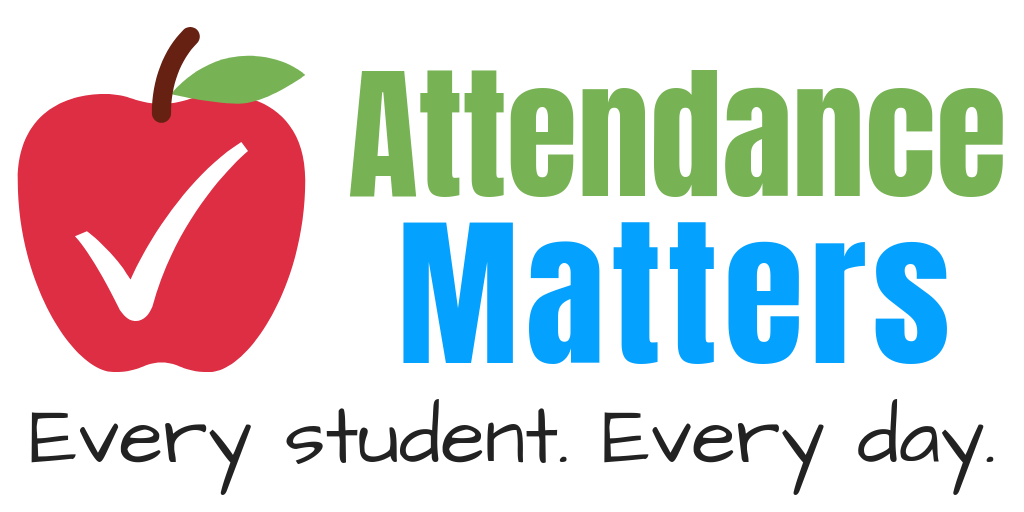 The Rolling Gradebook
What it is
A cumulative document determined by a combination of all assignments & assessments throughout the year, regardless of the quarter the work was completed, and is not an average of quarter marks

The grade posted at the end of each traditional quarter is a snapshot of a student’s current progress in the course
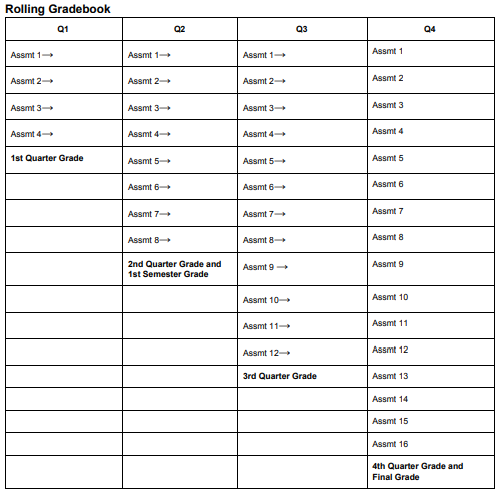 The Rolling Gradebook
Why
Allows for progress towards a final mark that captures the total picture of student grades, regardless of length of quarter or number of assignments in each quarter, especially if we transition back to some form of in-person learning.

Helps students maintain positive mental health when setbacks occur
VIRTUAL OPEN HOUSE
WEDNESDAY, SEPTEMBER 2ND, 1:00-3:00 PM
(**Schedules appear in Student Vue & Parent Vue at 6 AM)
Schedule for the day:
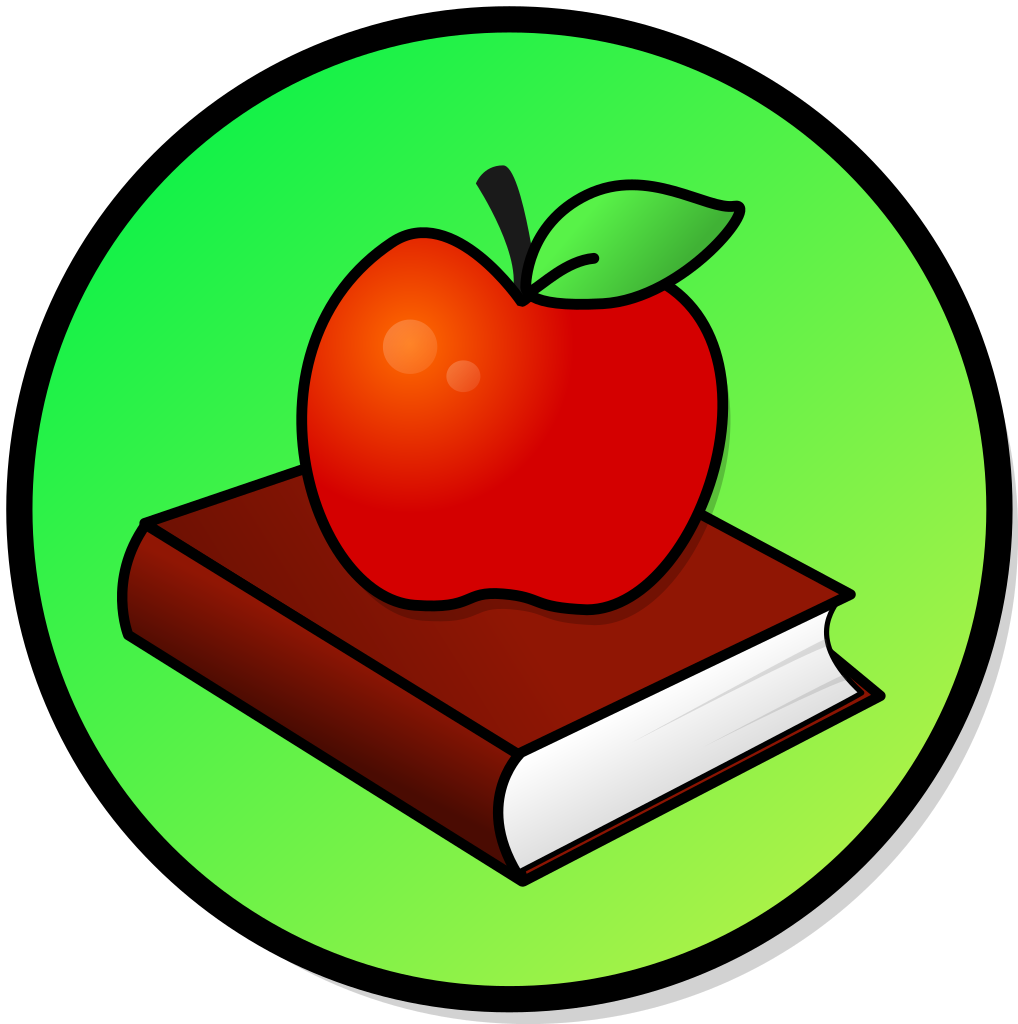 [Speaker Notes: Schedules emailed Tuesday morning, also in Student Vue and Parent Vue at 6am on the 2nd
Schedule for the day
screenshot/link for Student Vue access]
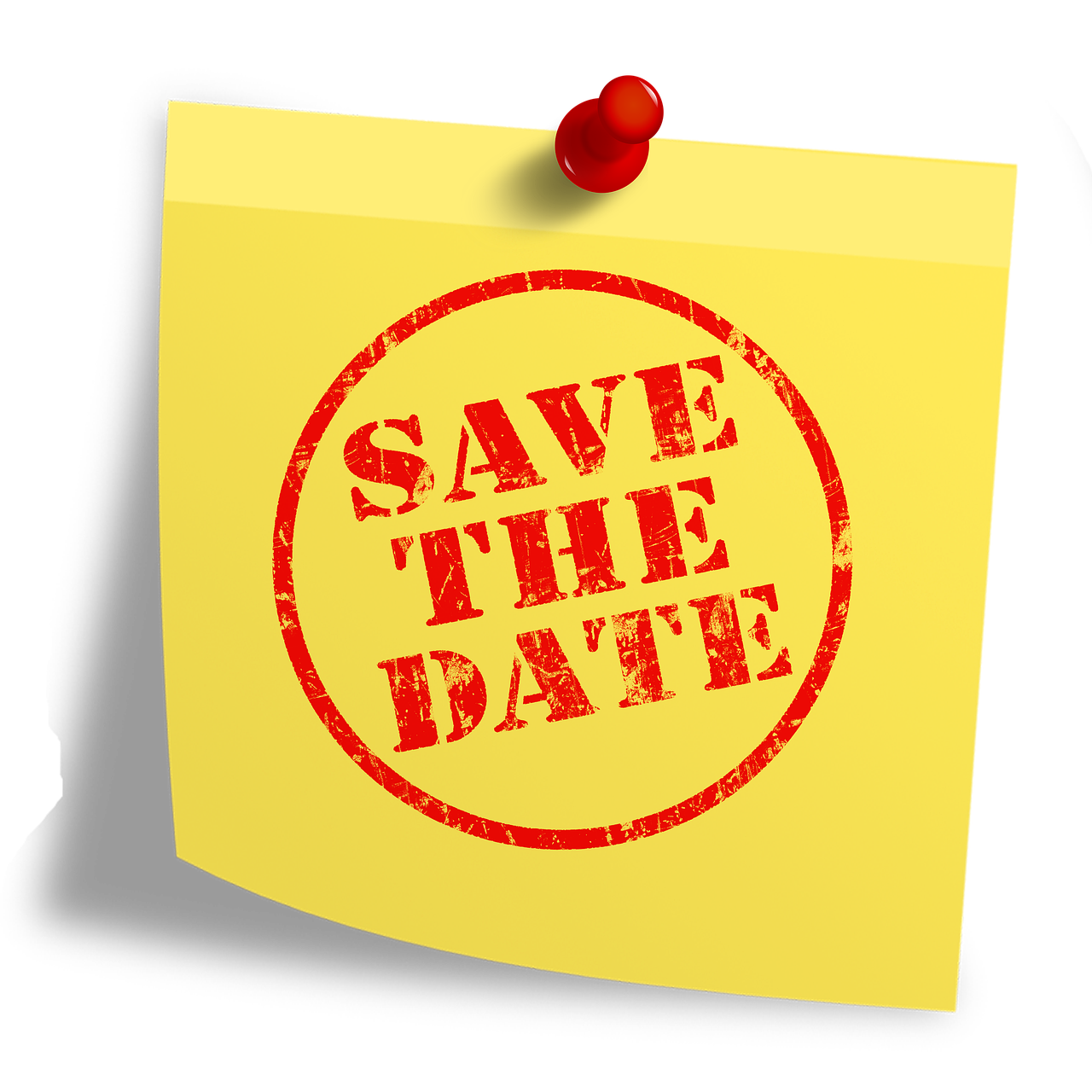 BACK TO SCHOOL NIGHT
THURSDAY, SEPTEMBER 24TH
[Speaker Notes: Who else?]
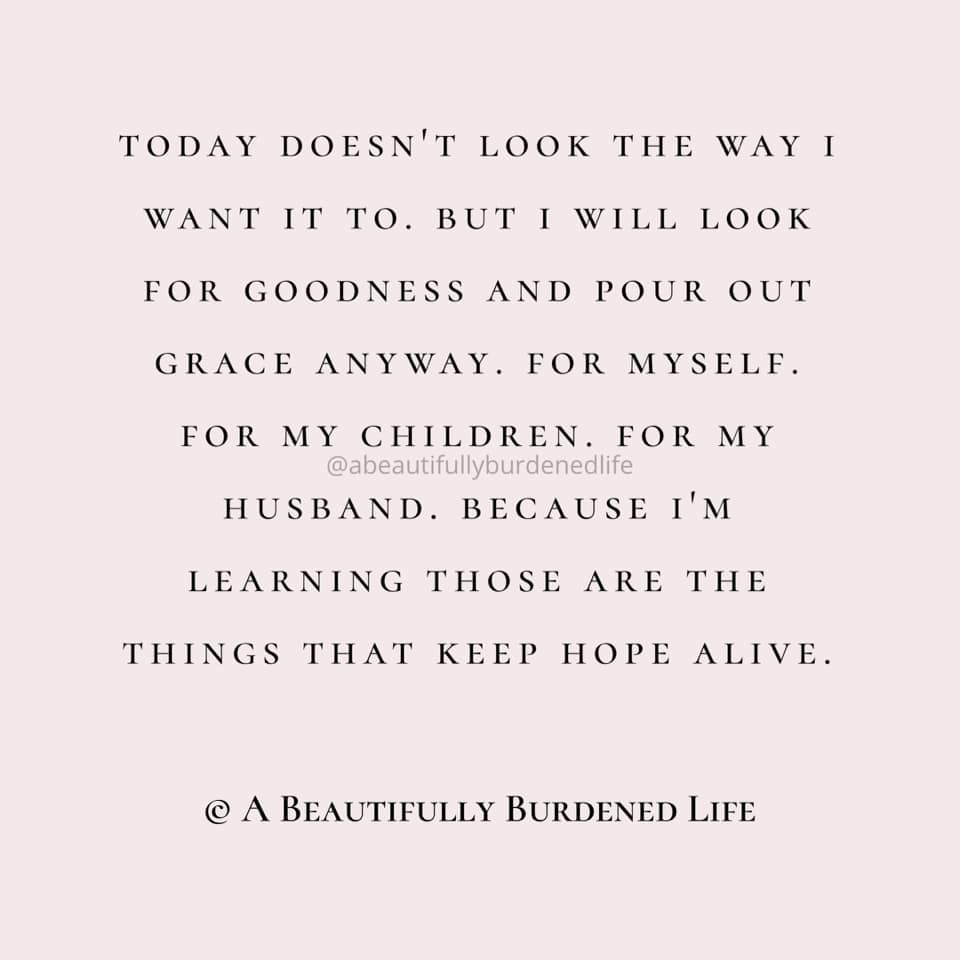 [Speaker Notes: Schedules emailed Tuesday morning, also in Student Vue and Parent Vue at 6am on the 2nd
Schedule for the day
screenshot/link for Student Vue access]
Q & A
Click the raise hand symbol
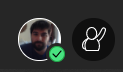 Click symbols to turn on audio/video!
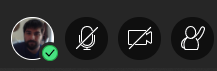 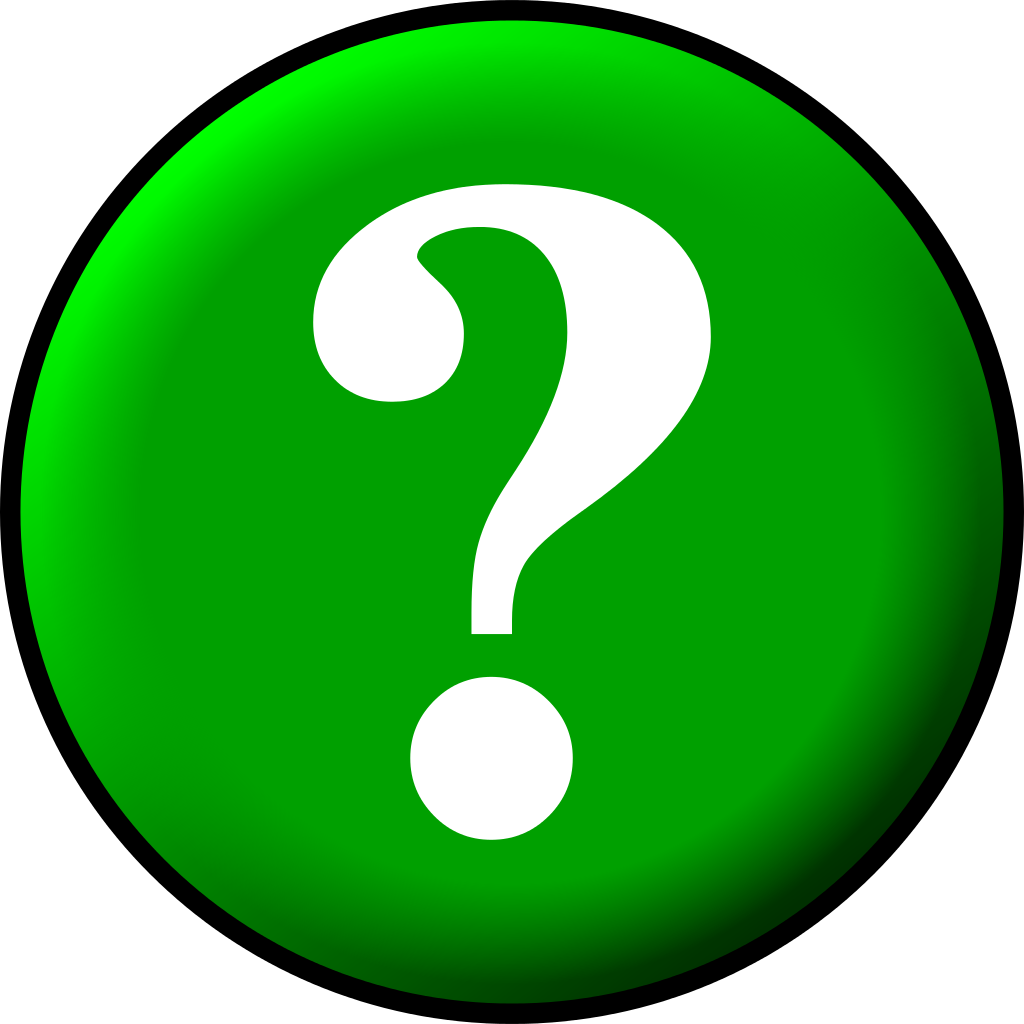